Система освіти Бродівського району
Сучасність та перспектива
Бродівський район — район Львівської області в Україні. 
Районний центр — місто Броди. 
Площа району —
 1162 км², 
населення — 59 981 осіб .
Система освіти в Україні
В Бродівському районі:
84 навчально-виховні заклади
1000 освітян і управлінців
9000 вихованців та учнів
Міжнародна співпраця Бродівських навчальних закладів
Гімназія ім. І. Труша
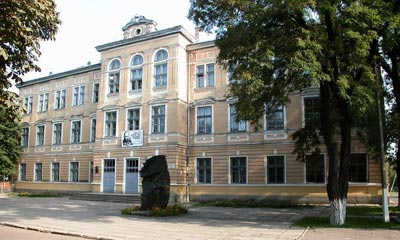 м. Могильно,Польща
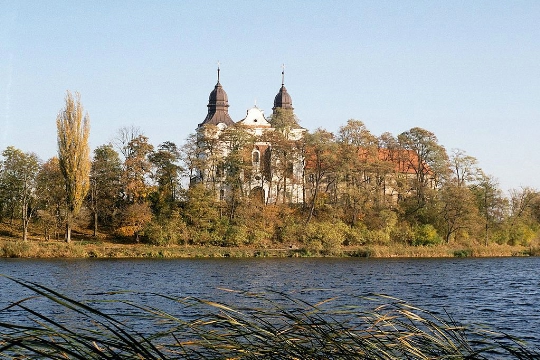 Спеціалізована школа № 2
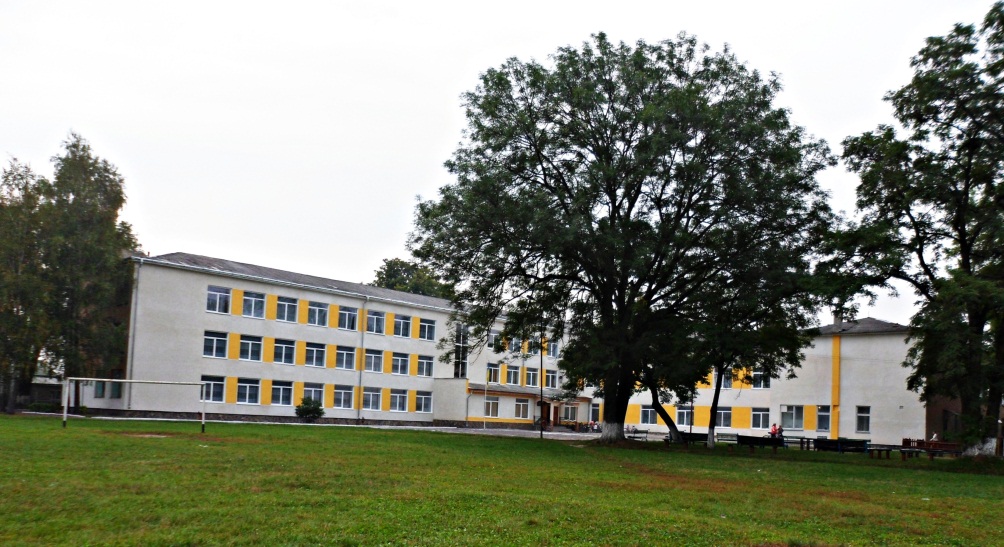 Союз поляків «Білий орел»
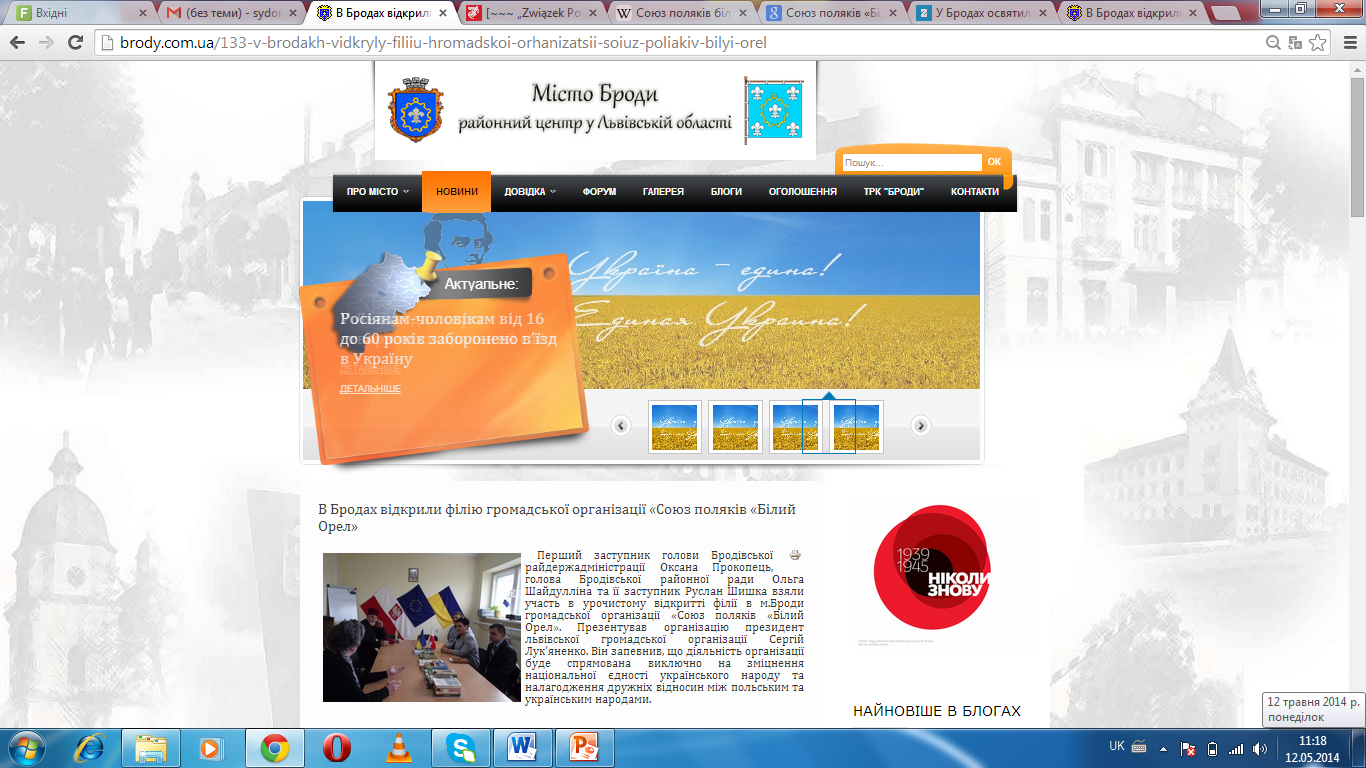 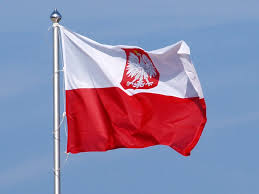 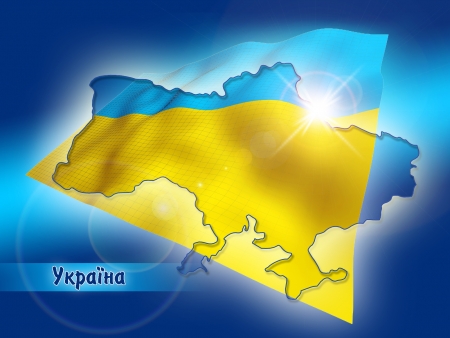 10 років разом
10 lat razem
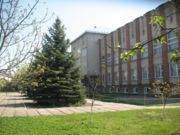 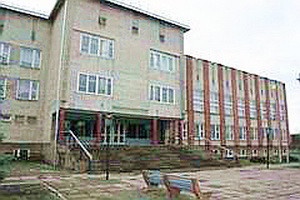 Фестиваль українсько-польської дружби
Бродівської ЗОШ І-ІІІ ст.№4 та гімназії Нєджвіци Костєльної
Наша школа – модель школи сприяння здоров’ю
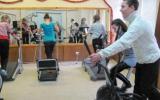 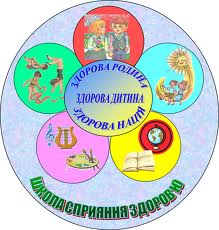 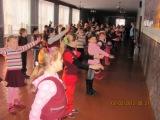 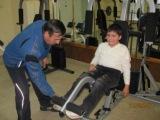 Засвоєння змісту освіти 
в обраних профілях 
забезпечується:
профільні
курси 
за вибором
Профіль навчання 
охоплює предмети
Зміст і структура навчальних профілів
Технологічний (автосправа)
Юридичний
Правознавство
Права людини
Історія держави і права України
Філософія
Громадянська освіта
Професійно-теоретична підготовка
Професійно-практична підготовка
базові
1
2
Підготовка водіїв транспортних засобів категорії “С” з 1981 року, а з 2006 року категорії “В” і “С”.
За час навчання 1452 учні школи отримали посвідчення водія відповідних категорій
ТЕХНОЛОГІЧНИЙ ПРОФІЛЬ (АВТОСПРАВА)
Технологічний 
профіль 
охоплює
10-11 класи – 58 учнів
Матеріально-технічна база
 клас по будові та експлуатації транспортних засобів;
 клас по вивченню правил дорожнього руху та безпеки руху;
 клас з технічного обслуговування транспортних засобів;
автодром
Навчально-методичне забезпечення
інструкція про порядок організації та контролю за підготовкою, перепідготовкою та підвищенням кваліфікації водіїв транспортних засобів;
профільні навчальні плани та програми
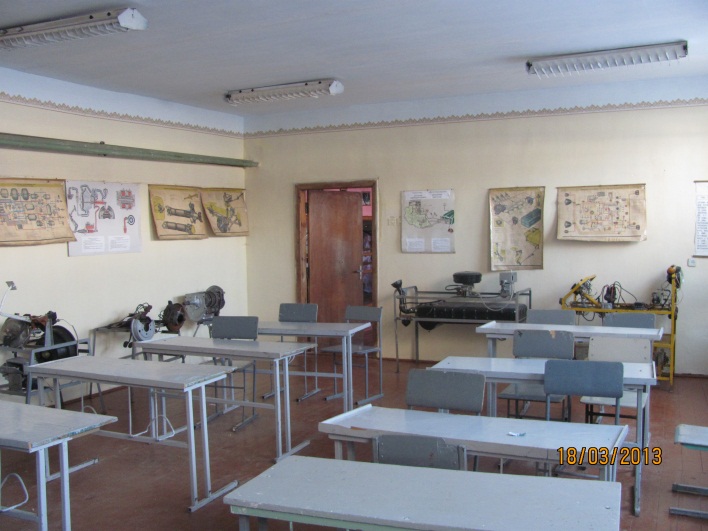 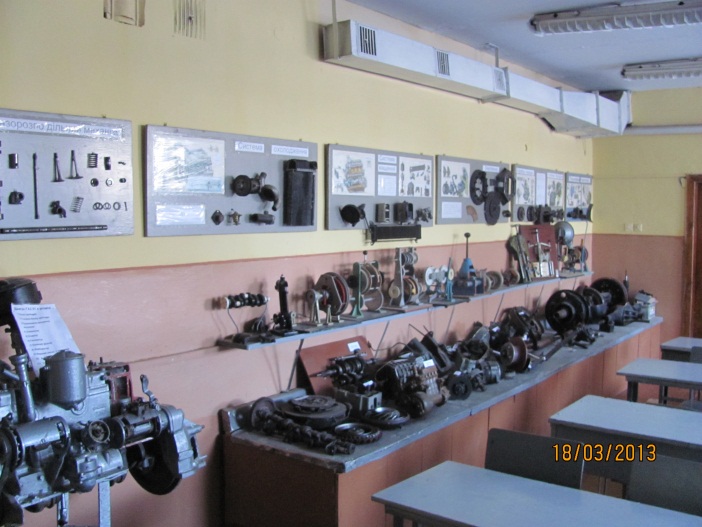 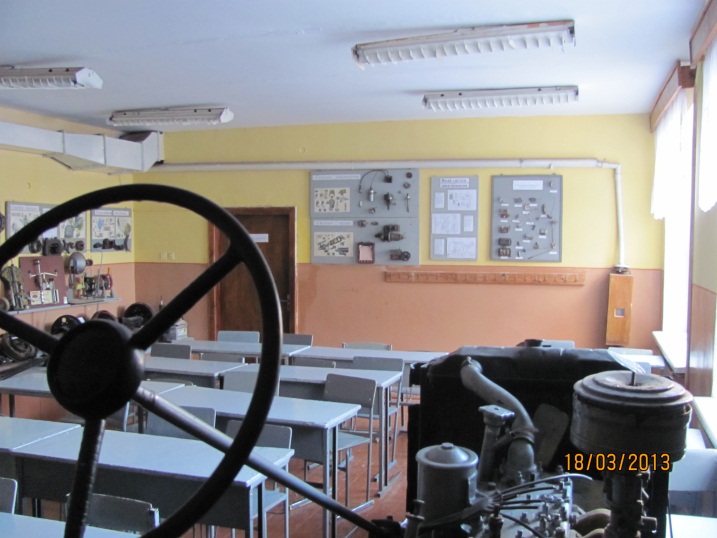 ЮРИДИЧНИЙ     ПРОФІЛЬ
1
1999 році відкрито клас з поглибленого вивчення правознавства
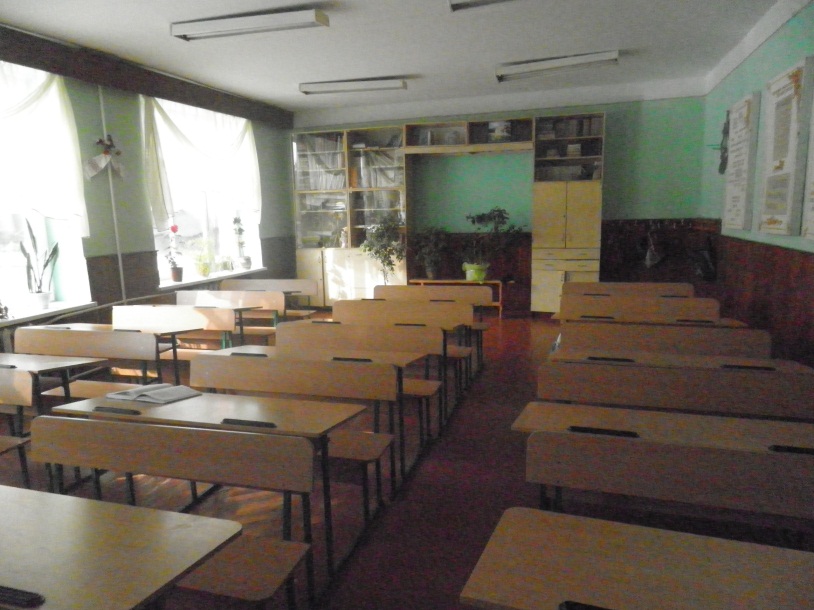 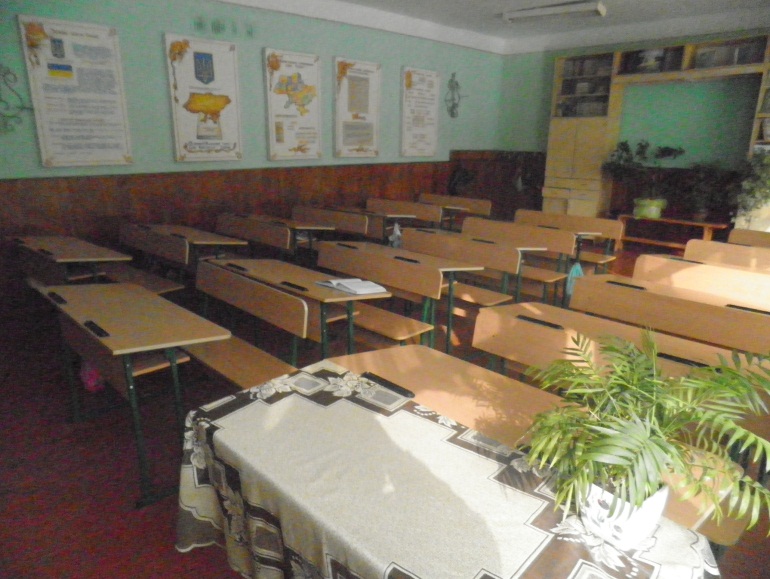 Вища освіта
Професійно-технічна освіта
Забезпеченість учнями в навчальних закладах профтехосвіти
Шляхи вирішення проблеми
Дякую за увагу!!!